Department Assessment Plan and Results (DAPR) Reports
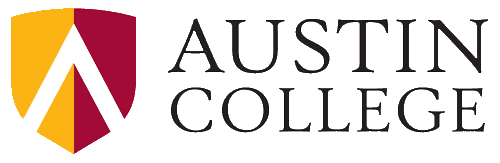 DAPR: The Front End
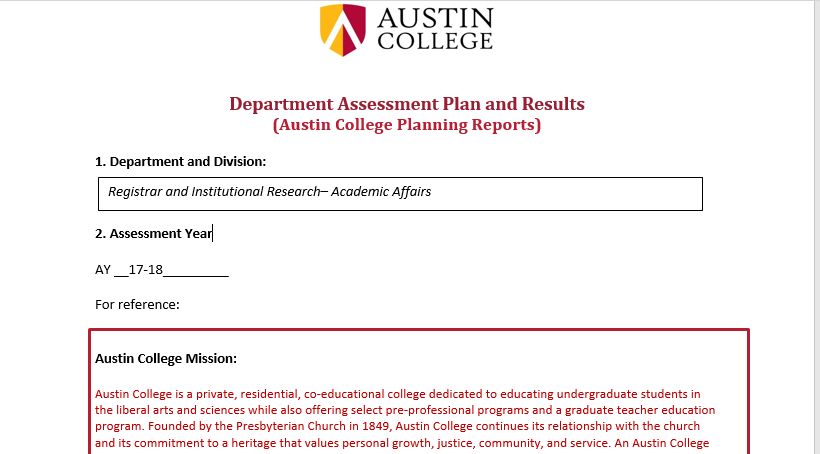 [Speaker Notes: The Front End:  Items 1-6 are ideally done at the beginning of the academic year.

We recognize that you have standards reports, methods of collecting data, processes and activities in your areas that you may have been doing for years.  This report is not meant to change any of that, but rather provide a tool for thinking about and communicating results to your leadership and ensure a process of assessment is being completed.

Continue what you are doing…but then use this form to communicate your assessment activities.

We have made some changes to the form to simplify the reporting (effective Fall 2017), so it may look slightly different from previous years.

Items 1 and 2 are obvious and allow us to archive with the appropriate VPs.

We provide the AC mission statement as a reference point.  In this report, you are asked to tie what you are doing to the mission statement as this provides us with indirect evidence that as an institution we are all working and meeting our institutional mission.]
3. Core Department Functions
List 3-5 mission critical functions that your department performs and is the reason for existence.

These functions may come from your mission statement depending on how specific you were in your mission.

Your department assessment should rise out of these core functions.
[Speaker Notes: Core functions specify the general overarching activities that encompass the majority of your daily activities.]
REGO-IR Example
Maintains the official student educational records for Austin College and communication of pertinent record information with need-to-know and permissible parties.
Serves to support the progress and graduation of students at Austin College by monitoring and communicating issues related to progress to degree and graduation requirements to students, faculty, and staff related to a particular student case.
Develops the course schedule and supports student registration into classes.
Implements and monitors the process and procedures to fulfill and comply with college, state and federal requirements.
Practices and maintains high data and student educational records integrity standards for the college.
4.  Assessment Objective
What thoughts, feelings, or behavior do you want to impact as a result of your department’s actions?

Assessment objectives can be used multiple years in a row…but may use different methods of measurement or different interventions to impact.
REGO-IR Examples
Student transcripts will be sent out from our office within two business days of receipt of request.

Students will graduate within four years of entering Austin College.

Alumni student information will be imported into Colleague and digitized for campus-wide use.
[Speaker Notes: Student transcripts will be sent out from our office within two business days of receipt of request.
This is obviously a core function of our office in maintaining records.  Every once in a while it is good to spot check what we are doing that is core and making sure that our processes are still sound and working….b/c sometimes changes in the world may impact your process without even knowing it.

Students will graduate within four years of entering Austin College.
This is a sample objective that we have used for many years…only I am looking at different aspects of REGO functions that support this. One year we looked at the impact of our communications…another year we looked at the impact of faculty mentor interactions and the degree audits…this year we are looking at the interventions we employ at the last minute to assist students through mentoring issues and student issues.

Alumni student information will be imported into Colleague and digitized for campus-wide use.
For this one we are gathering baseline information b/c it is likely going to be something I am going to need outside resources to help with to get files digitized and completely secure.  I need to get this on the radar so I can start planning fiscally and get it on other’s radar.  It will take time to get something like this funded…so I am planning for that.]
4 (a). Related Core Function(s)
(a) Relating it to core functions…if you cannot relate an objective to a core function, why are you assessing it?

Ex. Alumni student information will be imported into Colleague and digitized for campus-wide use.

Relates to core functions 1 and 5. Current paper files are being digitized for better records retention and security. Also data about student prior to SIS implementation is needed by other offices, i.e. I.A.
4 (b). How the Assessment Objective Support the Austin College Mission
Simple explanation how the objective supports the AC mission.

Refer up to the mission statement…

REGO-IR Example

The mission of Austin College is to educate students in the liberal arts and sciences in order to prepare them for rewarding careers and for full, engaged, and meaningful lives.
[Speaker Notes: Many offices make indirect connections to the mission – for instance, REGO-IR supports the mission to educate students and engage in meaningful lives and career by maintaining a record to advance careers, supporting the education by making registration for classes easy, etc.

Institutional Advancement can say that they raise money that allows for the faculty and staff to provide the educational experience…

Enrollment Management can say that they bring worthy students to the educational experience and provide financial aid so students can participate…

Finance and Operations can say that they support the infrastructure with employee services, safe and functional buildings/workspaces/classrooms that support the educational environment…]
Relating to the AC Mission…
…Austin College continues its relationship with the church and its commitment to a heritage that values personal growth, justice, community, and service. 

…A community that through its size, diversity, and programs fosters lively intellectual and social interaction among persons of different origins, experiences, beliefs, accomplishments, and goals.

…A program that does not discriminate with regard to religion or creed, gender, gender identity, sexual orientation, national or ethnic origin, physical disability, age, or economic status.
[Speaker Notes: Student Affairs has so many options of co-curricular influence…]
Relating to the AC Mission…
…A student body of committed learners, actively involved in the programs of the college and in service to the greater community.

…A climate of civility and respect that encourages free inquiry and the open expression of ideas.

…A non-sectarian education that fosters the exploration and development of values through an awareness of the world’s religious, philosophical, and cultural traditions.
Relating to the AC Mission…
…The mission of Austin College is to educate students in the liberal arts and sciences in order to prepare them for rewarding careers and for full, engaged, and meaningful lives.
5. Measures and Data Sources
What quantitative or qualitative data do you have at your disposal to tell you how you are doing with your objective?

Quantitative measures = counting, ratings, something that can be captured numerically and summarized in tables, graphs, etc..
Qualitative measures = thematic analysis of observations.

Not all measures have to be numbers.  However, qualitative measures should be corroborated with some quantitative measures as well.
[Speaker Notes: Tell us what you are going to measure or the data sources

…be intentional in thinking through this so that you know you will have the data available at the end of the year.  So many times people assume that it is easy to get data that is needed and may not be as easy as you think to recreate what happened….so plan to gather and then implement gathering…

Be sure you are measuring something that is related to the objective…for instance, don’t have an objective related the satisfaction with a particular residence hall and then only measure how many students lived in the hall or how many participated in hall programs and leadership…that does not tell you about their satisfaction.

KISS:  Easier for you if you are assessing things via your normal assessment methods…or something that you could add one question to a already established methods of gathering data and get what you need.  

Campus-Wide Satisfaction Survey – keep that in mind that IR will do this survey now once every couple of years. You can add items to that survey.

Do not rely on other offices to have you data or gather it for you.  Seen too many people who have gotten burned when the data collection has not been under their control.  IR offices may not have the time to get you the data you need or the other office may forget to collect data for you…]
5. Measures and Data Sources, cont.
What are you trying to find out? Examples…
Changes in behavior
Attitude or satisfaction
Quality of interactions
Efficiency of processes
Number of people served or participating
Can measure something over time to see your impact over time or the impact of iterative changes.
Do you have standard data sources or need to develop a new data source?
REGO-IR Example
Students will graduate within four years of entering Austin College.

Each year – number/percentage of students who graduated in 4 years compared within the context of their incoming cohort…in addition…
One year, we tracked the number of contacts we had with students and faculty to inform of status toward graduation.
Another year, we tracked the types of interventions to support graduation that REGO implemented for students.
6. Target(s) for Success
What level do you want to reach that will indicate you had an impact?

X number of students participated
% of people satisfied or highly satisfied
Decrease/Increase in X behavior

It is OK to set high standards and not meet them every time!
[Speaker Notes: This one does tend to be more quantitative…but does not mean that you cannot collect qualitative information as well.

SACSCOC does not necessarily care if you are meeting your achievement goals or not.  They just want to see that you have goals…you are trying to reach those goals…and your are measuring if you are meeting your goals and making decisions for improvement accordingly.

So… Items 1 – 6 are items intended to be completed at the beginning of an AY year cycle.  For instance you could work on these right after you finish the results and turn in your DAPRs for the previous AY.

August – Reminder from REGO-IR to complete your DAPRs for AY.
Beginning of SEPT – Complete your DAPR previous year by the deadline provided and turn them in. 
Mid-SEPT – announce a launch of DAPR for new AY from REGO-IR]
REGO-IR Example
Student transcripts will be sent out from our office within two business days of receipt of request.

Tracking the number of transcripts we send out in a given year and whether or not they were sent out within 2 business days of receipt of the request –quantitative measure.  Barriers to timely distribution are being collected - qualitative measure.

Target: 90% of transcripts will be sent out within 2 business days.
[Speaker Notes: Qualitative aspect of this one is more related to the barriers to timely distribution…trying to find out what holds up our sending them out mostly commonly.

These qualitative things may point to improvements you can make and measure for the next cycle.]
Another REGO-IR Example
Students will graduate within four years of entering Austin College.

Tracking the interventions the REGO office employs to support graduation, such as petition for exceptions, communications to mentors warning of poor performance, tutoring connections for groups of students struggling, individualized interdisciplinary majors and minors, etc.

Target: At least 50% of the students who are at-risk of timely graduation graduate on time.
DAPR: The Back End
[Speaker Notes: The Front End:  Items 1-6 are ideally done at the beginning of the academic year.
The Back End:  Items 7 – 9 are done after data/observations are collected and compiled.]
7. Results of the Assessment
Summarize your data to tell your story.
 Be sure you address the Target for Success that you set.
 Highlight things that surprised you and study those in your next assessment cycle.
OK to assessment for multiple years or periodically
 Remember!  It is not about what results you get but that you are using them!
8. Conclusion
Yes
No
Partially
OK if multiple targets and only met some of them
OK if had multiple measures and received some conflicting results.
9.  Discussion: Closing the Loop
CRITICAL ASPECT FOR SACSCOC!...and for anyone who is seeking to make informed decisions.

Successes

Concerns

Changes to Consider for the Future

Resources Needed for Changes (if needed)
[Speaker Notes: Successes:
 
What went well…it is ok to share successes.
 
Concerns:
 
It is also OK to share concerns.  You do not have to meet all of your targets.
 
Changes to Consider for the Future:
 
This is an important “closing the loop” items for SACSCOC.  They want to see that you are setting outcomes (Assessment Objective), assessing those outcomes (Results), and then using those results to make changes, decisions, or simply confirm that you are meeting your core functions.  
 
Tell us what your data tells you.  It may tell you nothing needs to be changed.  If so, state that.  It may give you some unexpected results; talk about how you might monitor that result. You may have set a really high standard for department so you need to research some best practices…make a change in a process…it’s OK not to meet a target.  SACSCOC does not care what the result is…just that you are using the results to make decisions in your office.
 
Resources Needed for Changes:
 
This is an opportunity to tell your leadership that you may need resources to accomplish a change that needs to be made.  Share if you need time to do something…funding to support a change…staff resources…a connection with another department on campus to support a change…whatever you need and why you think you need it based on your research into best practices or benchmarking.  While you may not get the resources needed in a given year, you might in future years.]
Future General Timeline
Previous AY DAPR
Full report due to VP in second week of September

VP Reviews

VP submits to REGO-IR end of September
Current AY DAPR 
Launch email in August
Mid-September work on items 1-6 of current DAPR
Activities and data collection
Reminder from REGO-IR July
[Speaker Notes: On your honor to complete items 1-6 (The Front End) for the current DAPR in September, but will not micromanage and ask to see them in my office.

*Full report = items 1-6 (The Front End) + items 7-9 (The Back End)*]